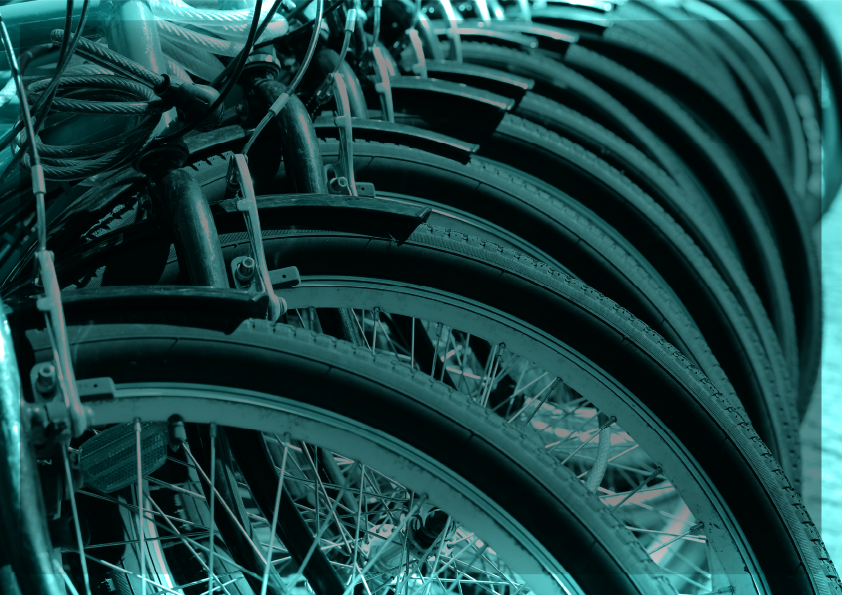 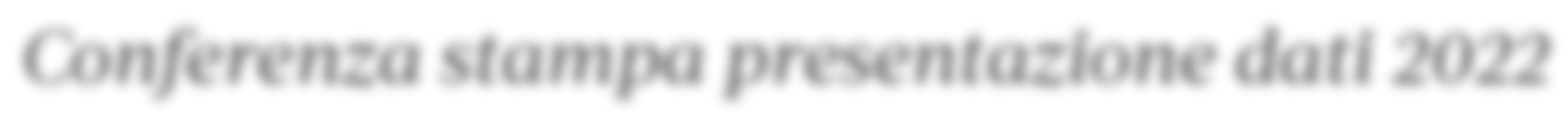 Conferenza stampa presentazione dati 2022
IL MERCATO DELLA BICI IN ITALIA
La fotografia di ANCMA
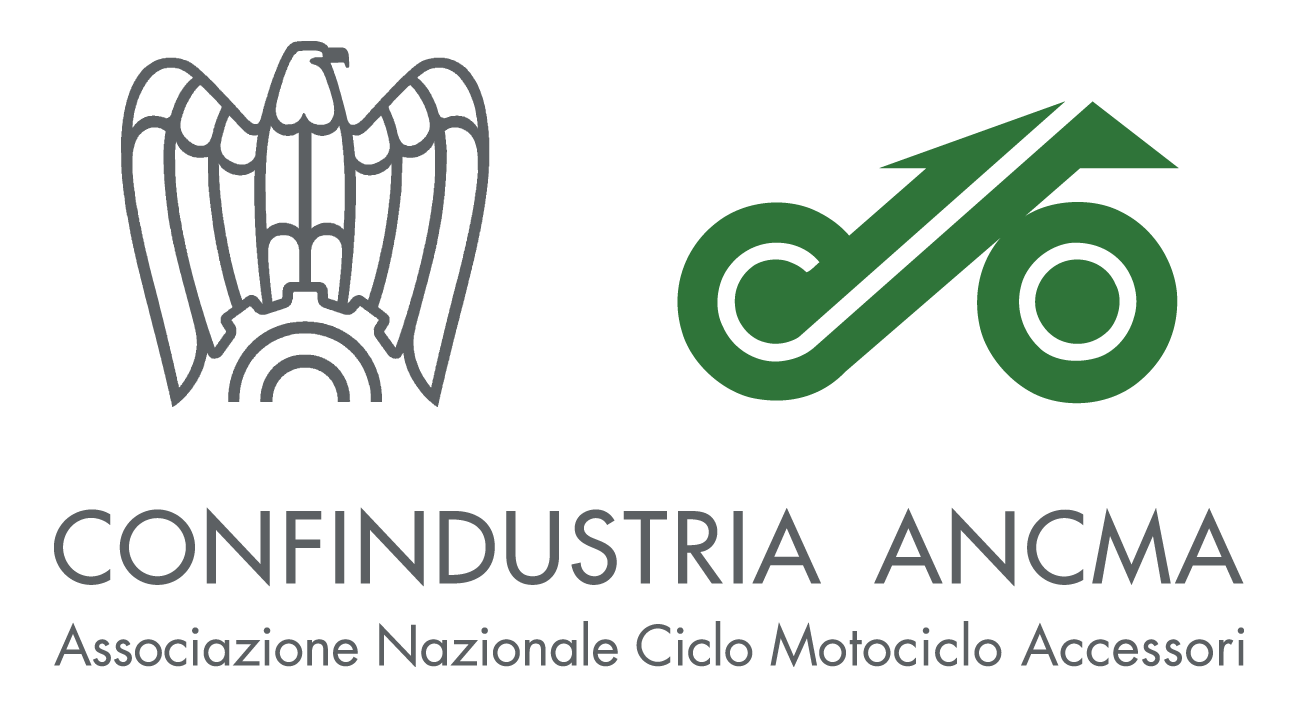 Dati di mercato
Vendite bici tradizionali
Vendite ebike	Volume d'affari (in miliardi di €)
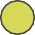 +72%
-5%
1.730.000
1.680.000
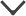 1.518.000
1.435.000
+14%
-3%
-15%
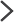 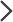 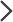 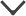 337.000
280.000
295.000
195.000
+44%	+5%	+14%
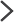 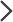 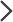 2019	2020	2021	2022
3,2
2,1
2,8
2,7
+33%
+18%
-4%
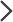 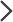 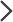 +52%
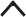 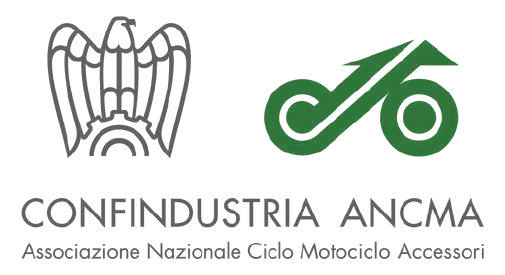 Composizione del mercato
I TRE ATTORI PRINCIPALI
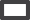 Grande Distribuzione (GDO e GDS)
ON LINE
Negozi Specializzati
VOLUME D'AFFARI
3,2 miliardi di euro nel 2023
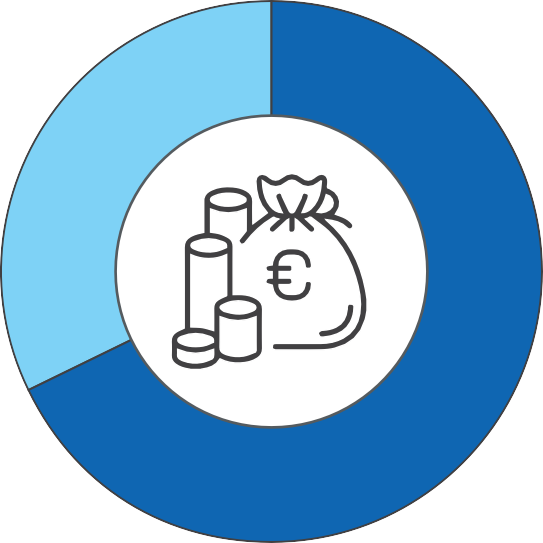 32%
68%
Altri canali di vendita
Negozi specializzati
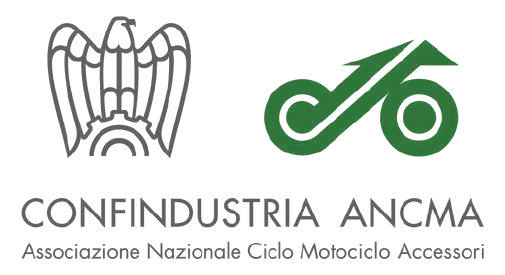 Composizione del venduto
per tipologia e segmenti di mercato
8%
4%
Corsa/gravel
E-Corsa/E-gravel
2%
Pieghevoli
52%
E-city
1%
Altro
VALORI 2022 TOTALI
19%
EBIKE
nel 2019 erano l'11%
del totale venduto
26%
43%
E-mtb
City/trekking
29%
MTB
1%
E-cargo
15%
Ragazzo
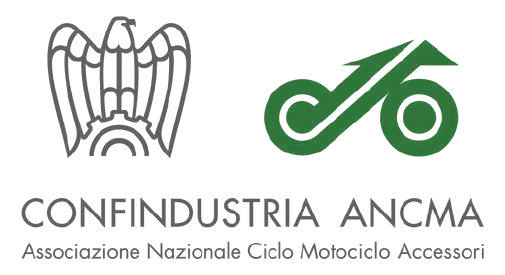 Import parti bici
(in numero di parti)
Produzione
Import
Export
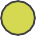 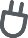 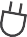 BICI TRADIZIONALI
EBIKE (EPAC)
-7%
-8%
+21%
+29%
-20%
-14%
+27%
+67%
+56%
+8%
-3%
+1%
130.000
180.000
555.000
1.780.000
132.000
175.000
469.000
1.576.000
430.000
1.470.000
480.000
1.430.000
120.000
115.000
72.000
90.000
2019
2020
2021
2022
2019
2020
2021
2022
2.905.000	2.385.000
2.625.000	2.770.000
213.000	275.000	345.000	380.000
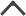 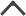 +6%	+5%	-18%
+29%
+25%
+10%
-9%
+78%
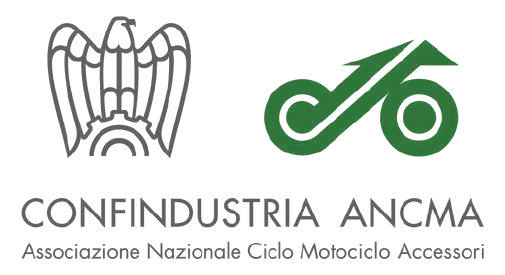 Valori di export e import bici
EXPORT
IMPORT
Bici tradizionali
Ebike
Bici tradizionali	Ebike	Saldo bilancio commerciale bici (in miliardi di €)
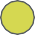 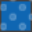 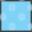 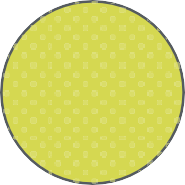 226.000.000 €
58.000.000 €
68
2019
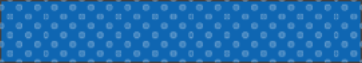 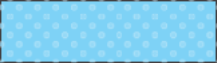 135.000.000 €	81.000.000 €
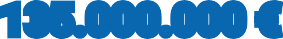 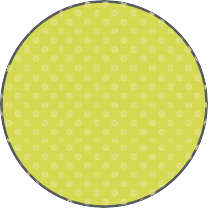 260.000.000 €
80.000.000 €
86
2020
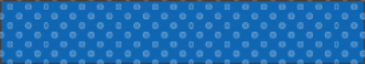 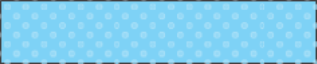 136.000.000 €	118.000.000 €
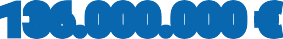 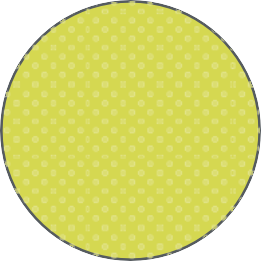 294.000.000 €
124.000.000 €
136
2021
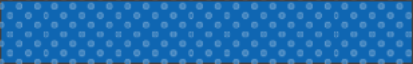 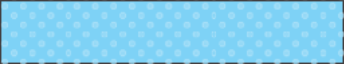 154.000.000 €	128.000.000 €
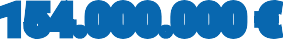 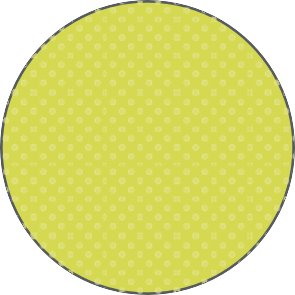 328.000.000 €
192.000.000 €
174
2022
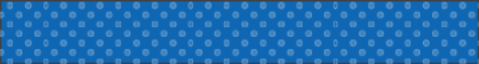 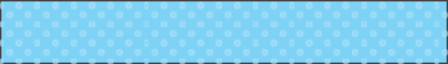 179.000.000 €
167.000.000 €
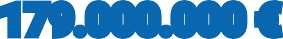 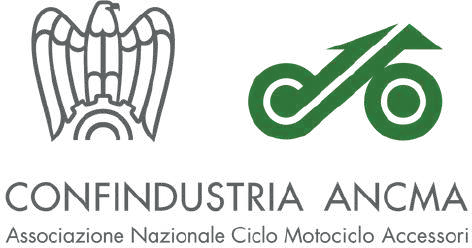 Import di parti
Valore	Quantità (in kg)	Prezzo al kg	Valore

PARTI DI BICICLETTE
Quantità (in pezzi)	Prezzo al pezzo

TELAI DI BICICLETTE
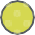 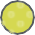 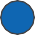 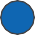 +9%
=
+50%
=
=
+85%
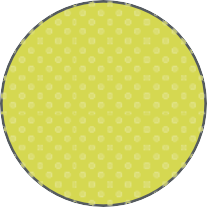 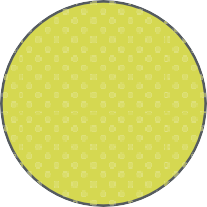 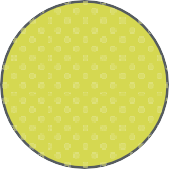 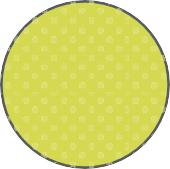 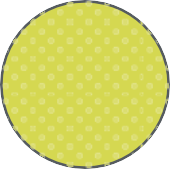 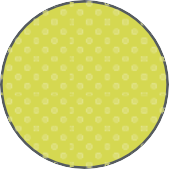 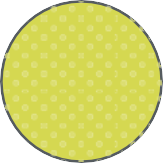 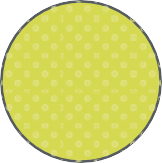 11 €
12 €
12 €
18 €
28 €
28 €
52 €
28 €
4.725.450
57.856.713
49.861.771
3.216.800
35.919.854
34.256.345
2.595.500
2.523.000
2019
2020
2021
2022
2019
2020
2021
2022
381.000.000 €  418.000.000 €  706.000.000 €  916.000.000 €
71.520.000 €
71.835.000 €
132.950.000 €  165.744.000 €
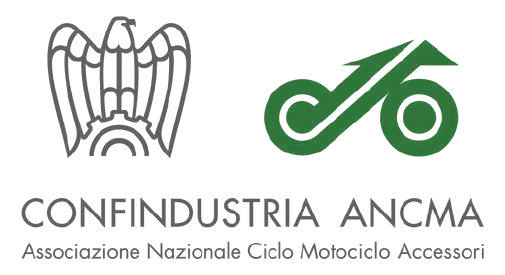 Il valore dell’industria di parti bici
L’Export del comparto componenti per la bicicletta vale
600 milioni di euro
Un valore frutto dell’eccellenza espressa delle imprese e di una tradizione
di Made in Italy maggiormente identificata nell’alto e nell’altissimo di gamma
Import
Export
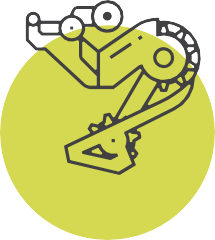 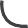 TELAI
PEDALI
CAMBI
SELLE
€/pezzo
€/kg
€/kg
milioni di €
183
150
130
113
52
42
35
13
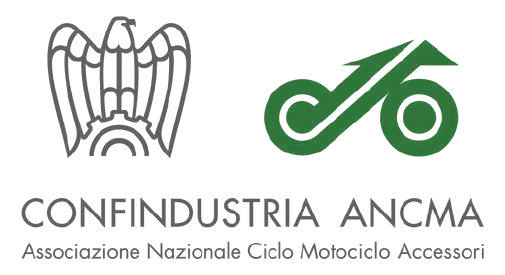 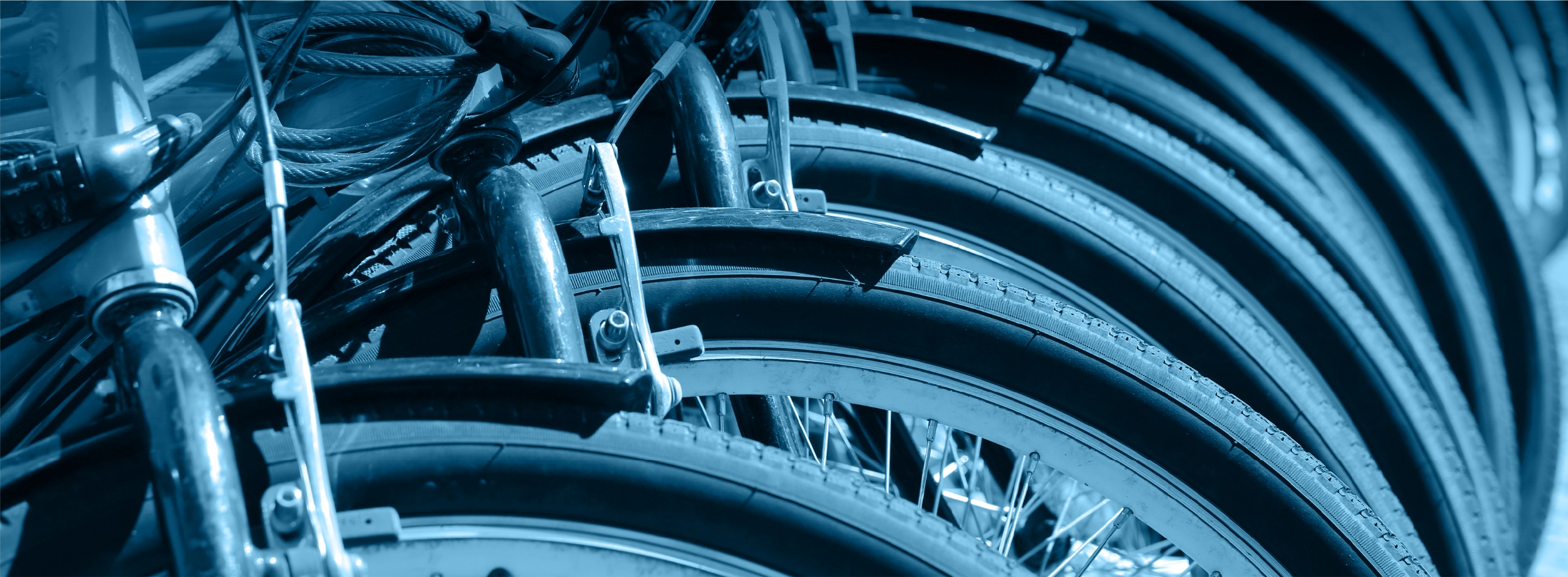 Comparto bici in Italia
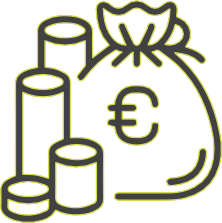 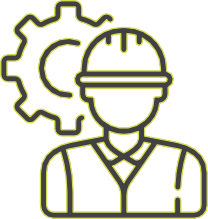 2 miliardi di euro
il fatturato industriale
≈250
aziende
per lo più PMI
20.000
addetti diretti
e altrettanti indiretti
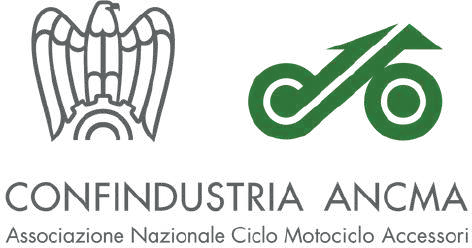